iPlant Collaborative 
Foundation API Tutorial
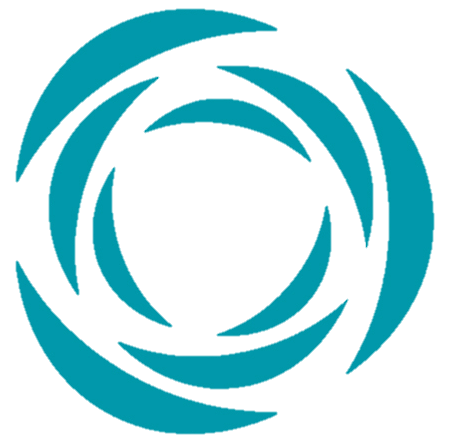 What is an API?
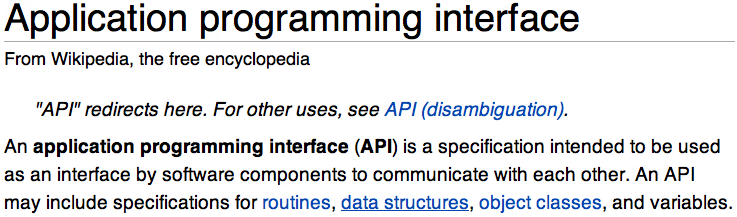 APIs provide: 

Utility
Abstraction
Interoperability
Documentation 

iPlant APIs are of a class known as Web APIs 

This doesn’t mean you only do web things with them 
It means you interact with them via web actions
What is an API?
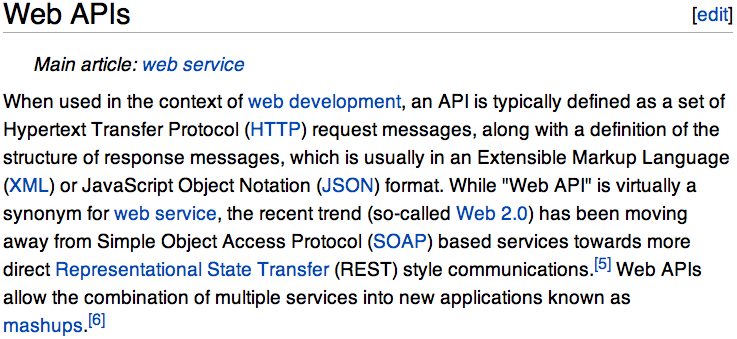 If the Discovery Environment is “User Interface,”
the Foundation API is “Machine Interface”
REST (REpresentational State Transfer)
REST uses URIs to refer to and to access resources. 
REST is built on top of the stateless HTTP 1.1 protocol.
REST uses HTTP commands to define operations. 
This last point is essential in REST architecture. HTTP commands have precise semantics: 
GET lists or retrieves a resource at a given URI.
PUT replaces or updates a resource at a given URI.
POST creates a resources at a given URI.
DELETE removes the resources at a given URI.
A REST Example (1)
I’ve built a library database in which I store information about my books, DVDs, music, etc. and exposed it as a RESTful service

http://fonner.org/library

Sub-URLs of this /library endpoint represent types of media

http://fonner.org/library/books
http://fonner.org/library/dvds
http://fonner.org/library/music

I can add, update, remove, or fetch records from these via HTTP operations.
5
A REST Example (2)
Let’s go about storing information on a dvd that my 3 year old son loves:

{"title":"Mary Poppins",
 "genre":"Family",
 "release-date":"August, 1964",
 "notes":"Carson will sing Chim Chim Cher-ee for a week after watching"}

I encode this data into an HTML form and POST it to 

http://fonner.org/library/dvds

And then…
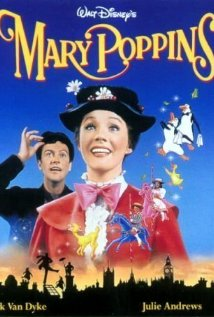 6
A REST Example (3)
I get back the following:

An HTTP status code of 200 OK, which means that the operation succeeded
A message body (in JSON format due to my preference)

{"id":101,
 "date":"May 18, 2012",
 "uri":"http://fonner.org/library/dvds/101"}

Now let’s say I want to retrieve that new record because I have a short memory and can’t recall what I just POSTed.
7
A REST Example (4)
I perform an HTTP GET operation on
http://fonner.org/library/dvds/101

I get back:
An HTTP status code of 200 OK, which means that the operation succeeded
A message body

{"id":101,
 "date":"May 18, 2012",
 "title":”Mary Poppins”,
 "genre":"Family”, "release-date":"August, 1964”, "notes":"Carson will sing Chim Chim Cher-ee for 	a week after watching”}
8
A REST Example (5)
To update the record, say to change the notes to something less silly, I send an updated version of the original data object via HTTP PUT to http://fonner.org/library/dvds/101

To delete the record entirely, I perform an HTTP DELETE on http://fonner.org/library/dvds/101

That’s a nutshell example of a simple REST API
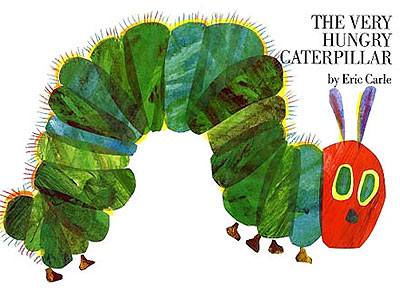 Importantly, the paradigm can be extended to accommodate more than just database records! We can move beyond documenting a children’s book collection to driving a national-scale cyberinfrastructure.
9
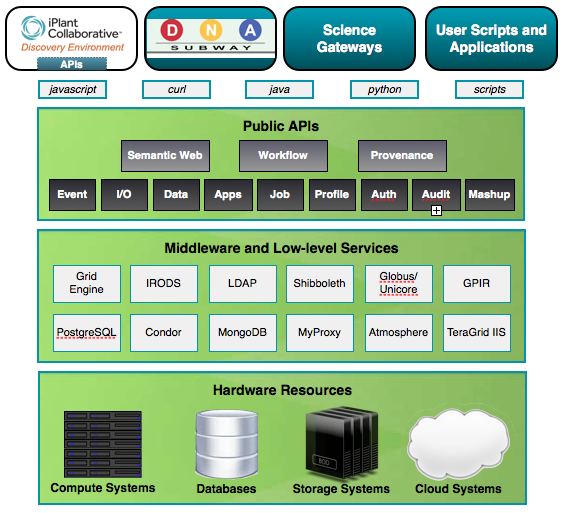 Language/OS-independent application development
Complexity is abstracted behind API layer
Reuse and integration  of Open Source Middleware
National-scale physical resources
10
Foundation API Overview
11
Foundation API Overview
We’ll focus on using these four today.
12
Real World Example: MUSCLE
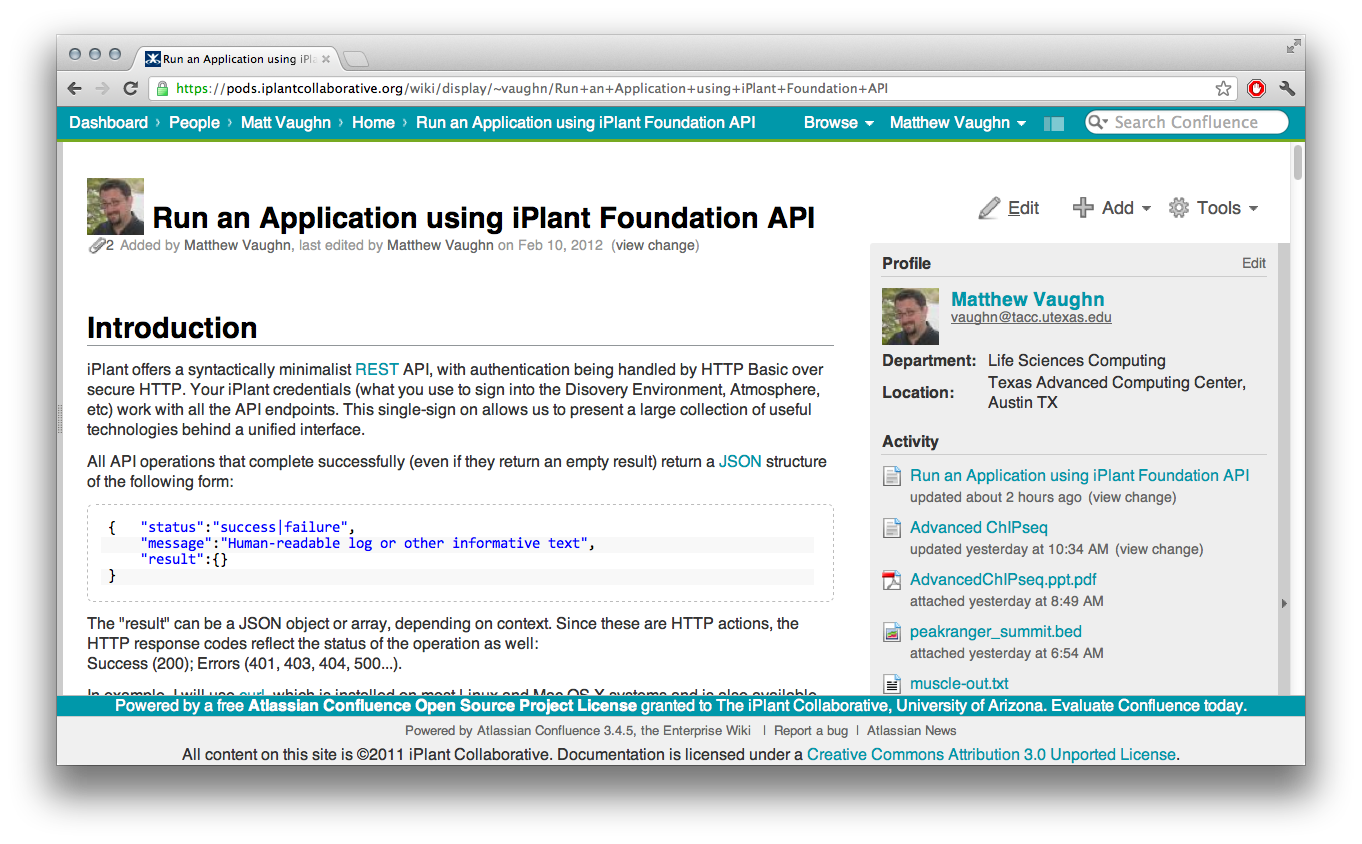 https://pods.iplantcollaborative.org/wiki/x/EAm
13
The apigee API console
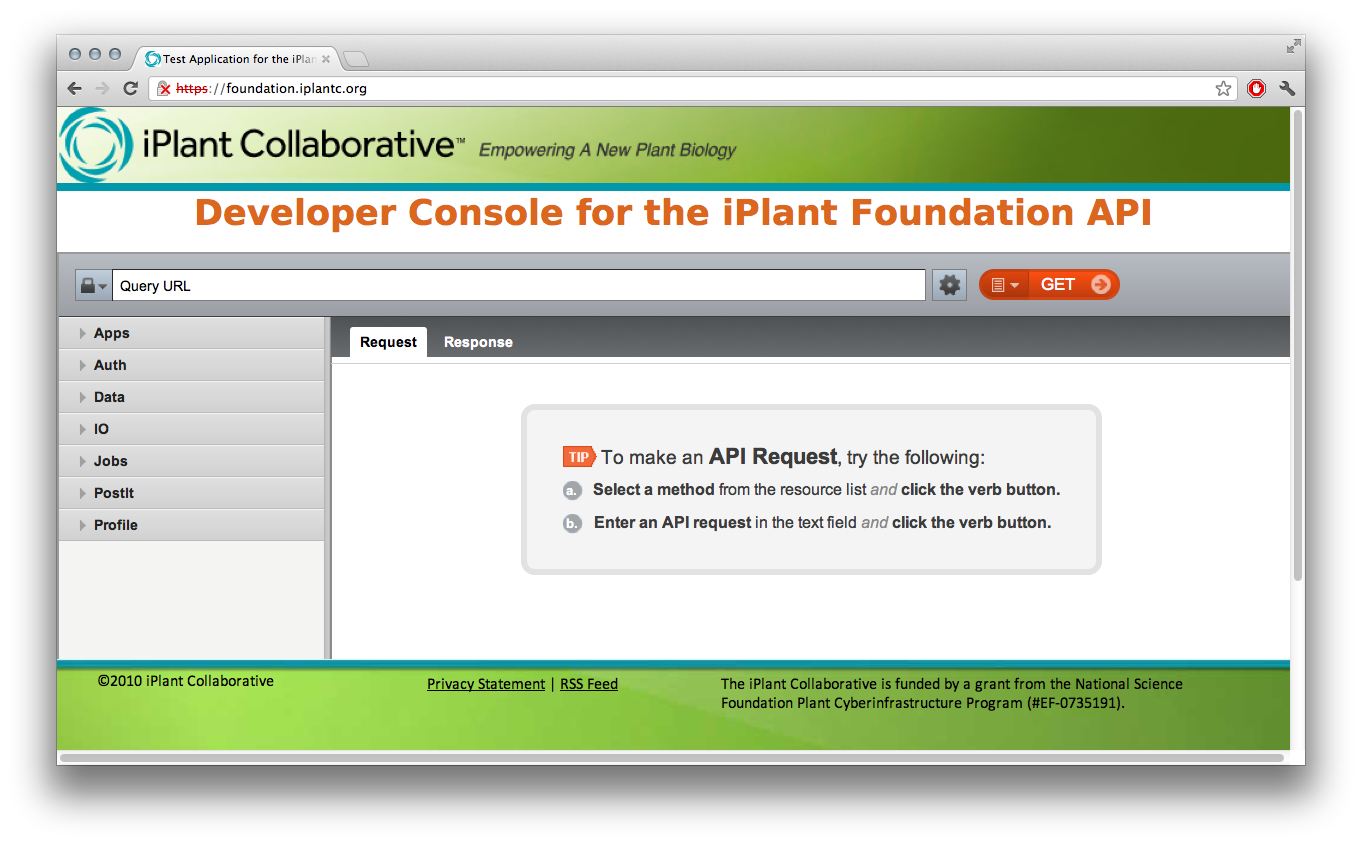 Powered by
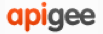 14
Working with cURL
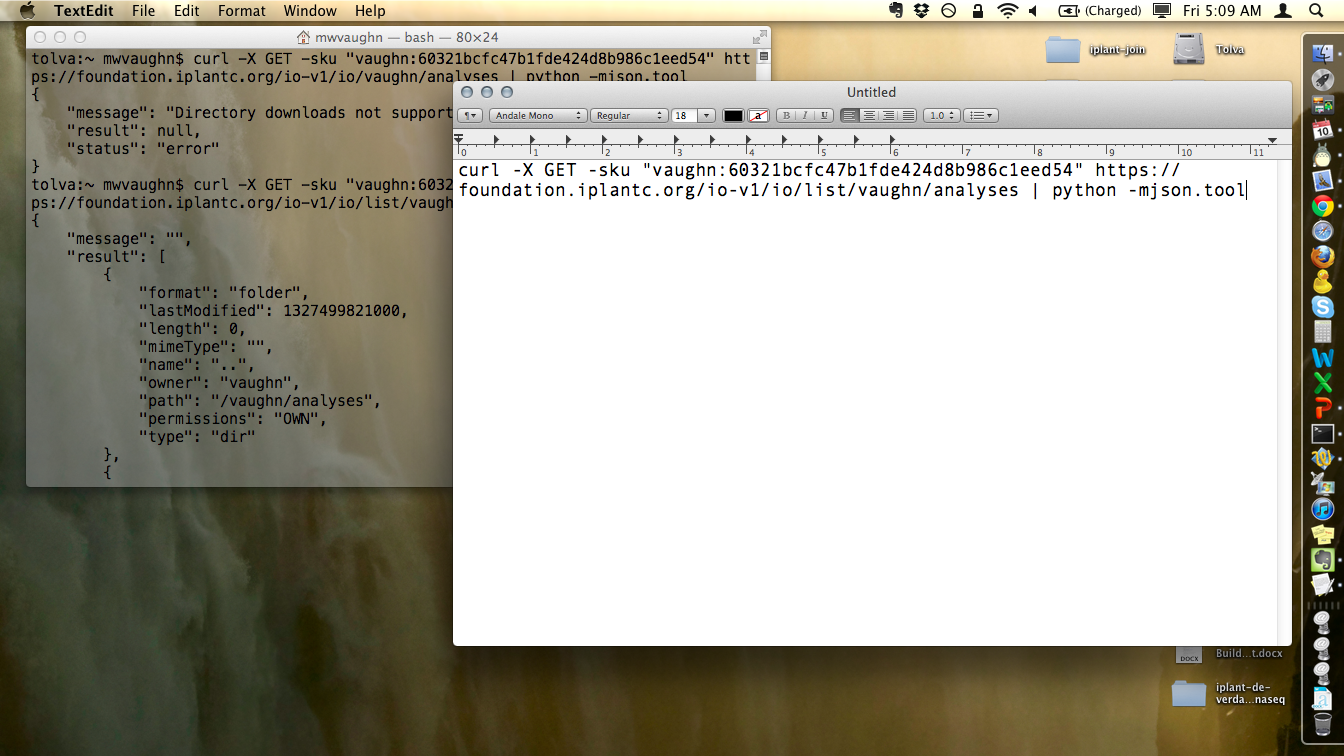 Type up command line into a text editor, then copy and paste into the terminal emulator
15
Working with cURL
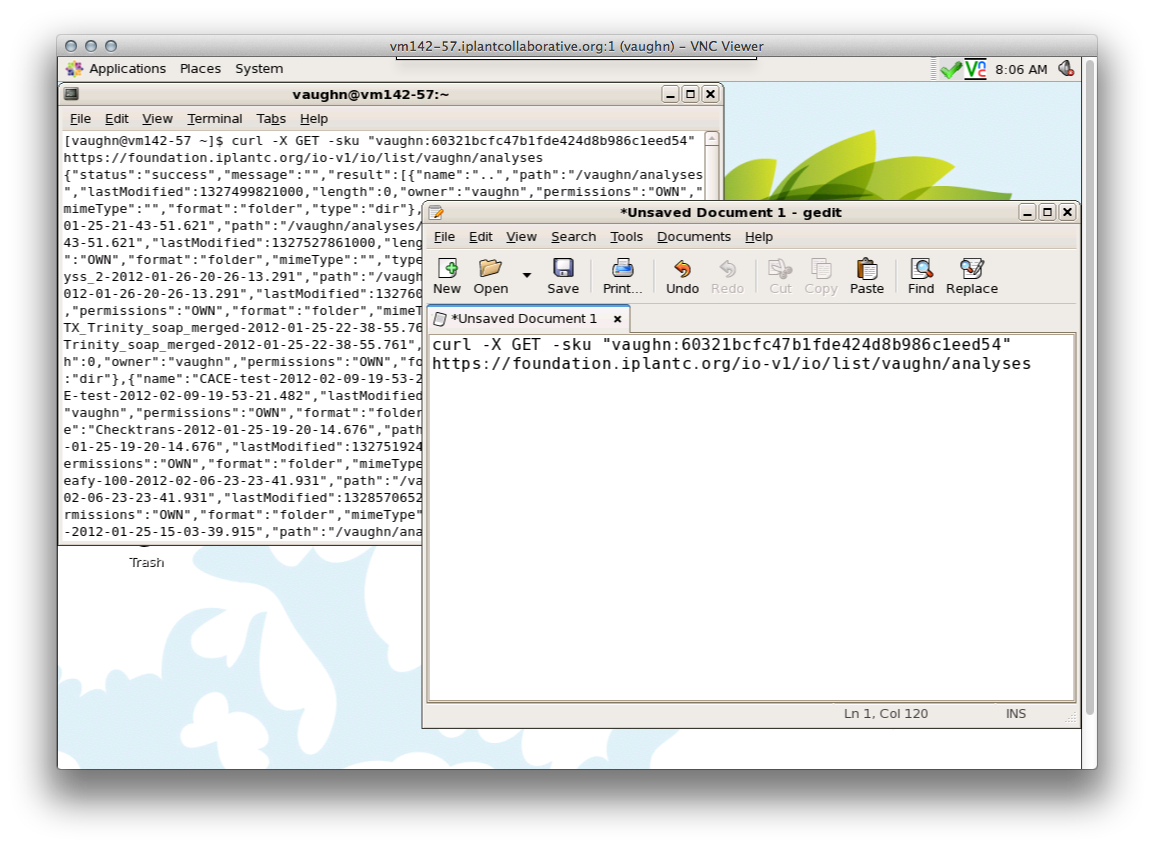 This lets you document successful API operations and make notes!
16
Interactive Session
17
[Speaker Notes: Should take 1 hour (or less)]
Additional topics
Querying and interpreting the APPS catalog
Callback URLs
Using POSTIT effectively
Deploying your own application in the APPS catalog
Writing a simple HTML/JS application to interact with the iPlant API
18